LEZIONE DEL 22/04/2020

SECONDA PARTE
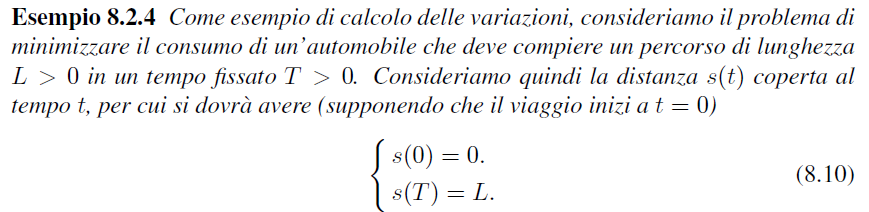 In prima approssimazione, il consumo è proporzionale al lavoro fatto dal motore per opporsi alla forza di attrito viscoso dell’aria che è proporzionale alla velocità
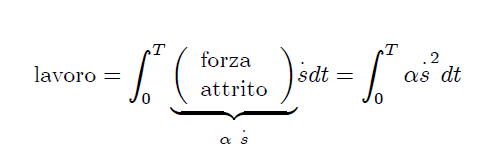 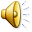 dove α > 0 è un opportuno fattore di proporzionalità. Più in generale, potremo supporre che α dipenda da s, cioè α(s) (ad esempio, poiché l’efficienza del motore diminuisce nei tratti in salita).
Il funzionale consumo dell’automobile è
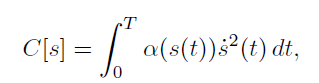 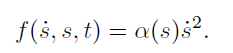 Condizione necessaria affinché s(t) sia un minimo del funzionale C[s] è che s(t)
soddisfi l’ equazione di Eulero-Lagrange, che in questo caso è
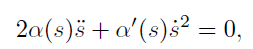 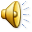 Se il coefficiente α non dipende da s,
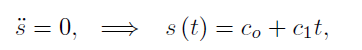 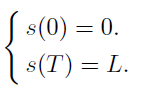 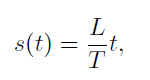 Imponendo le condizioni
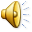 Osserviamo dunque che per minimizzare il consumo si deve viaggiare a velocità costante.
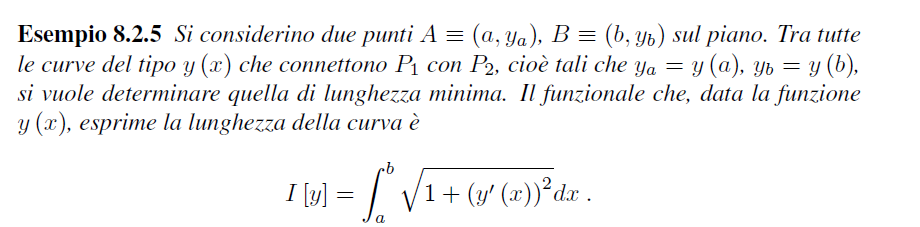 A
B
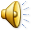 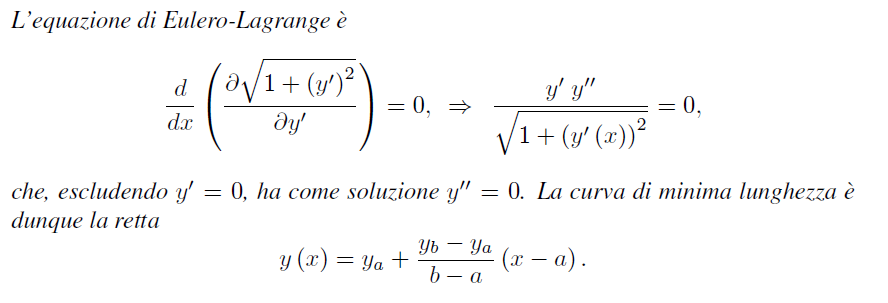 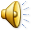